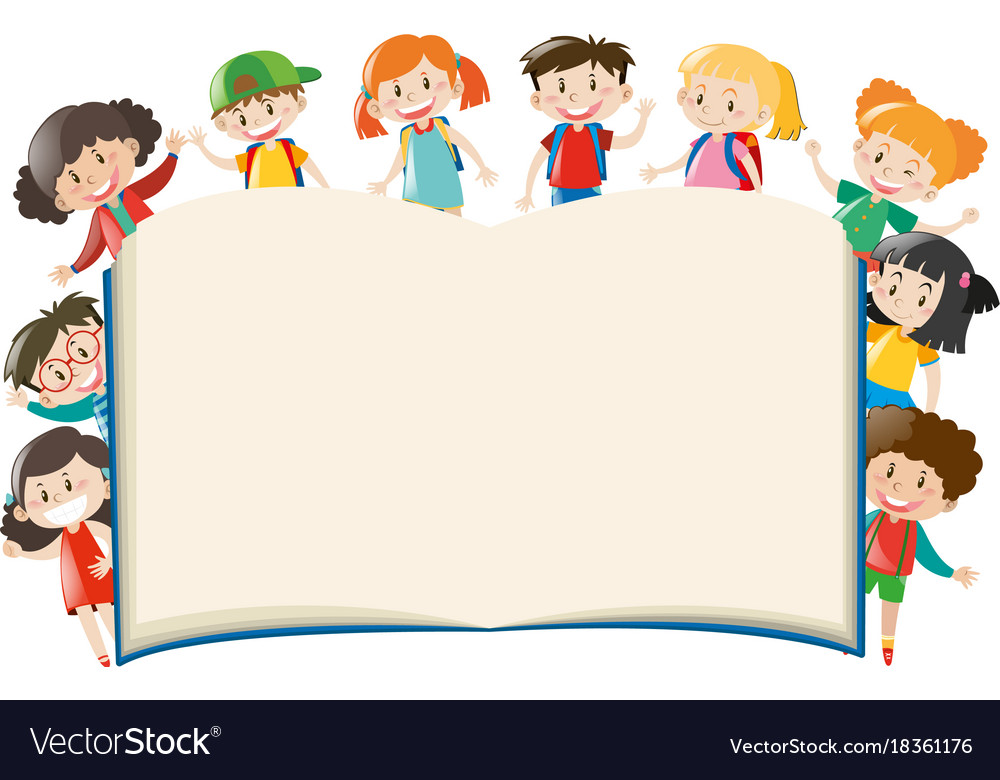 Bài 62 : Luyện tập – trang 48
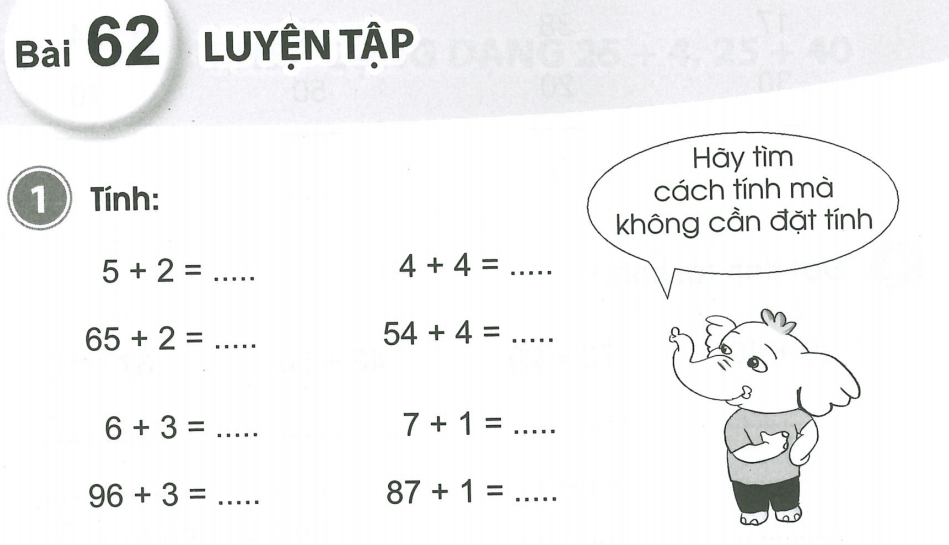 8
7
58
67
8
9
88
99
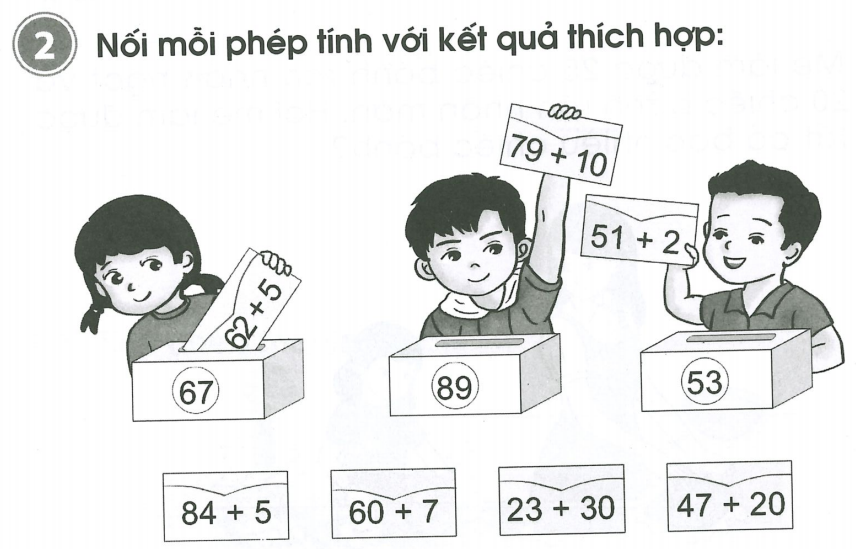 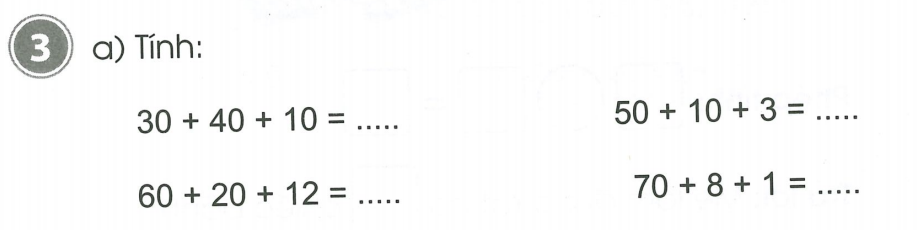 3
0
6
8
7
9
9
2
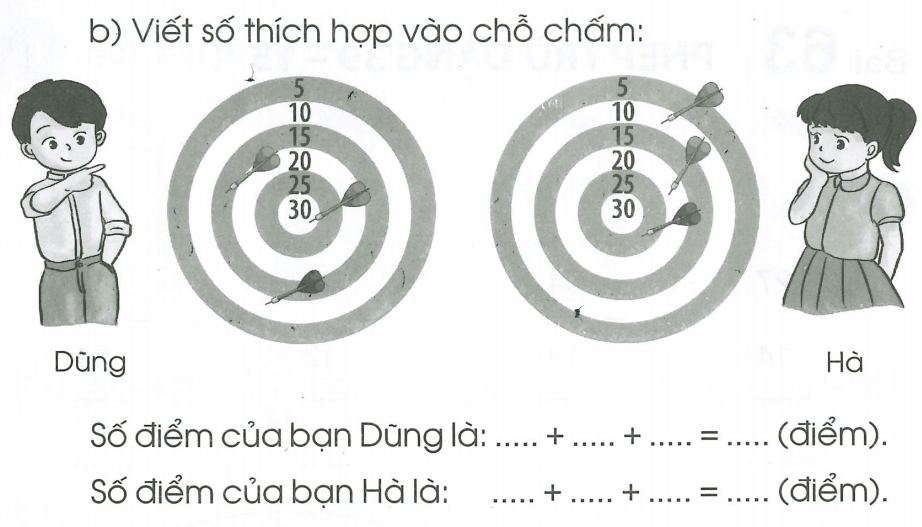 5
10
5
15
30
10
20
25
5
5
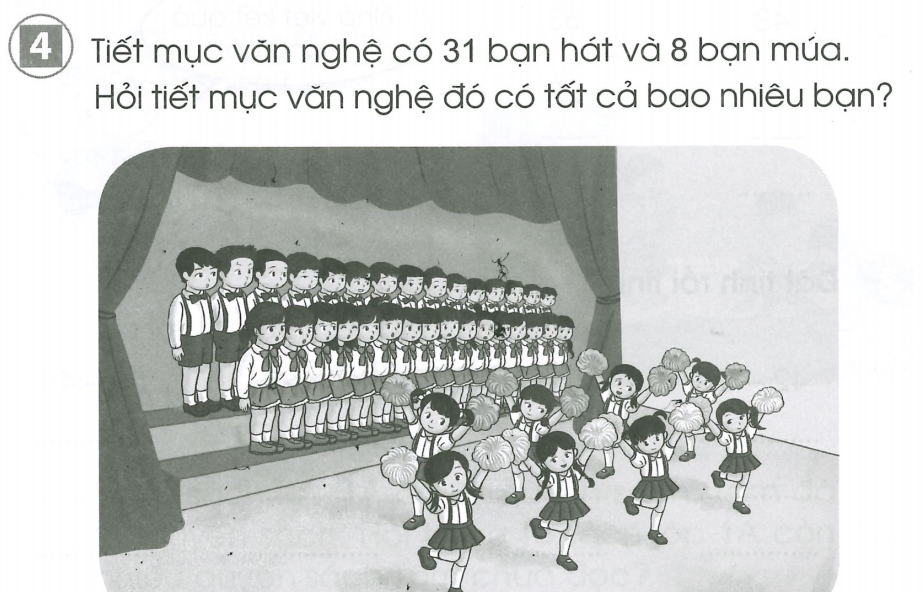 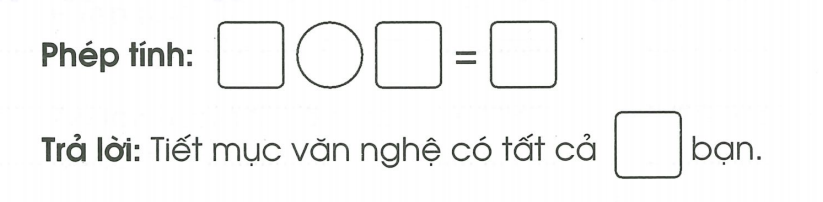 3
9
31
+
8
39